TheWars ofReligion(1560s-1648)
Civil War
In France
(1562-1598)
The Valois Family in France:The Beginning of the End
Henry II was the last powerful Valois King
Three weak sons followed:
Francis II (r.1559-1560)
Charles IX (r.1560-1574)
Henry III (r.1574-1598)
Catherine de Medici controlled her sons:
Developed a reputation for cruelty
Played both sides in the civil war (Protestant & Catholic)
Catherine de Medici
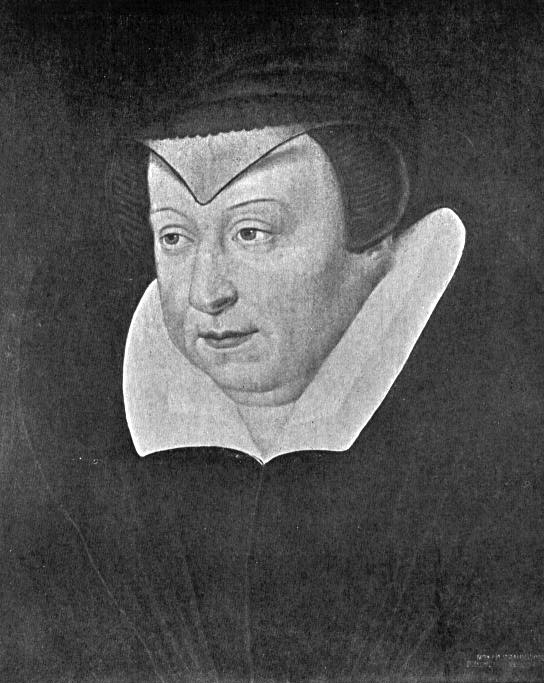 Francis II & his Wife, Mary Stuart
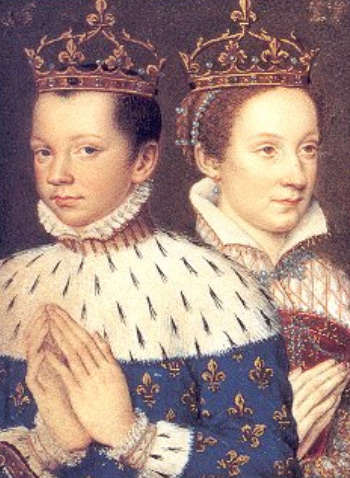 The French Civil War
There were two sides:
Guise family led Catholics in North
Bourbon family led Huguenots in South
Fighting for the royal inheritance
Catherine supported the Guises in the first phase.
St. Bartholomew’s Day Massacre
August 24, 1572
20,000 Huguenots were killed
Henri of Navarre, a Bourbon, survived
St. Bartholomew’s Day Massacre
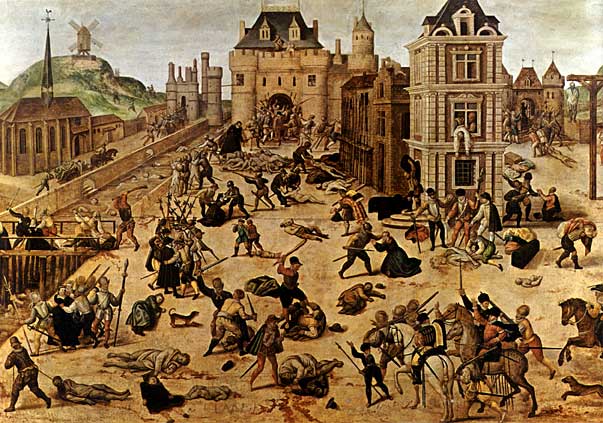 The French Civil War
War of the Three Henrys (1585-1589)
King Henry III
Henry of Guise- Catholic
Henry of Navarre- Huguenot

Henry of Guise and Henry III were assassinated in 1589.

Henry of Navarre defeated Catholic League & becomes Henry IV of France. 
Effects of Civil War:
France was left divided by religion
Royal power had weakened
Valois family now replaced by Bourbons
Henry IV of France
Ended Spanish interference in France
Converted to Catholicism :
Did this to compromise and make peace
This was an example of politique [the interest of the state comes first before any religious considerations]
Fighting for the royal inheritance
Passed Edict of Nantes in 1598:
Granted religious rights to Huguenots
Did not grant religious freedom for all
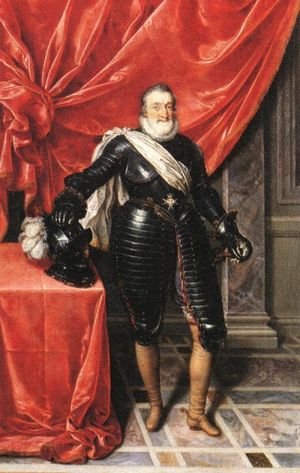 The Thirty Years’ War (1618-1648)
1618-1648
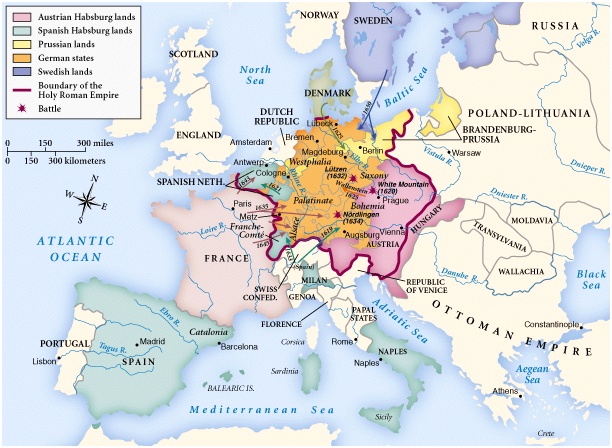 Characteristics of the Thirty Years War
The Holy Roman Empire was the battleground.
At the beginning it was the Catholics vs. the Protestants. 
At the end it was Habsburg power that was threatened.
Resolved by the Treaty of Westphalia in 1648.
The Bohemian Phase:  1618-1622
(modern day Czech Republic & Slovakia)
Ferdinand II inherited Bohemia.
The Bohemians hated him.
Calvinists demanded more freedom from Catholic Habsburg ruler.
Ferdinand refused to tolerate Protestants.
Defenestration of Prague: May, 1618
Two of the emperor’s officials thrown out of window in Prague during negotiations
The Bohemian Phase:  1618-1622
Results:

Bohemia named a new king, Frederick V 
Ferdinand II borrowed an army from Bavaria. 
	Catholic League and Spanish Habsburgs offer support
Ferdinand II becomes Holy Roman Emperor.
	Frederick lost his lands in the fighting.
The rebellion in Bohemia inspired others, but Bohemia becomes Catholic by 1635.
Bohemian Phase
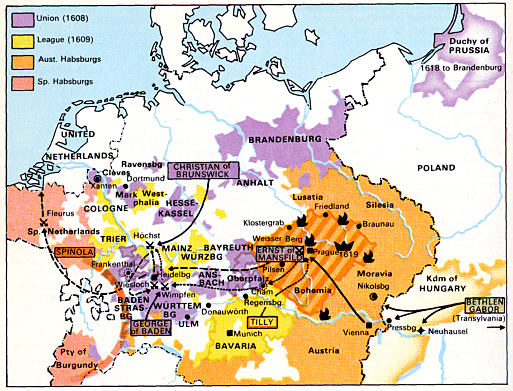 The Danish Phase:  1625-1629
Ferdinand II tried to end all resistance.
Tried to crush Protestant northern Holy Roman Empire.
Ferdinand II used Albrecht von Wallenstein for the army.
King Christian IV, Protestant leader of Denmark intervenes to defend fellow Protestants in Northern Germany
Wallenstein scores major victories and defeats Protestants in north.
Edict of Restitution (1629):
Restored to Catholics all lands lost since 1552.
Deprived all Protestants, except Lutherans, of their religious and political rights. Calvinism is outlawed.
 German princes feared Ferdinand 
	he fired Wallenstein in effort to calm them.
Danish Phase
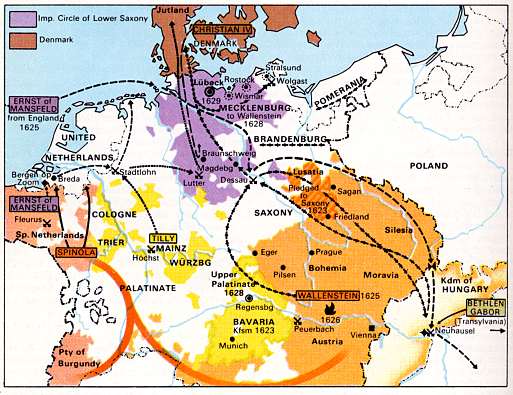 The Swedish Phase:  1630-1635
France & Sweden now get involved.
Both want to stop Habsburg power.
Sweden led the charge.
France provided support.
Gustavus Adolphus, King of Sweden and Protestant leader, invaded the HR Empire to support fellow Protestants.
Ferdinand II brought back Wallenstein.
Adolphus dies in Battle of Luetzen (1632)
Swedish advance was stopped.
German princes still feared Ferdinand II.
Wallenstein assassinated to appease them.
Edict of Restitution revoked
Southern Germany remains Catholic
Cardinal Richelieu of France provides aid to Sweden as a way to destroy Habsburg power.
Swedish Phase
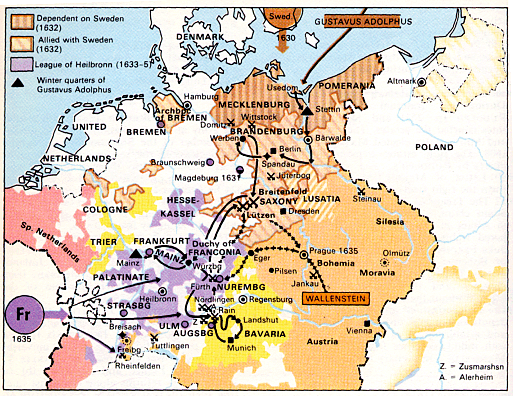 The French Phase:  1635-1648
All countries in Europe now participated (except England).
France & Sweden switched roles.France now led the charge, Sweden provided support.
The French Phase:  1635-1648
French want to destroy Habsburg power.
Religious issues become secondary to political
Coalition of Catholic France and Protestant countries (Netherlands, Switzerland, Germany) fight Catholic Habsburgs.
This phase was most destructive!
8 million dead  1/3 of the population [from 21 million in 1618 to 13.5 million in 1648]
German towns decimated.
Caused massive inflation.
Trade was crippled throughout Europe.
Agriculture collapsed  famine resulted.
Loss of German Lives in 30 Years’ War
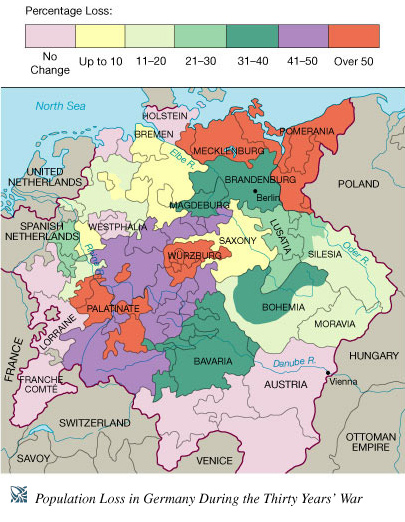 The Peace of Westphalia (1648)
Political Provisions:
Each German prince became free from any kind of control by the HR Emperor.
The United Provinces [Dutch Netherlands] became officially independent southern part remained a Spanish possession.
France received most of the German speaking province of Alsace.
Sweden got lands in Northern Germany on the Baltic & Black Sea coasts.
Switzerland became totally independent of the HR Emperor  Swiss Confederation.
 Sweden won a voice in the Diet of the HR Empire
 Brandenburg got important territory in central Germany & on the North Sea. (will later become Prussia)
The Peace of Westphalia (1648)
Religious Provisions:
Calvinists would have the same privileges as the Lutherans had in the Peace of Augsburg.
The ruler of each state could determine its official religion, BUT [except in the hereditary lands of the Habsburgs], he must permit freedom of private worship.
1688-1700
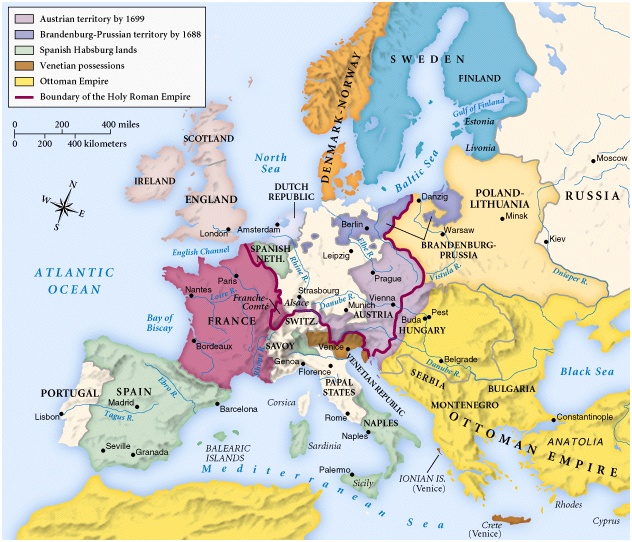 Nobody Was Happy!
Many Protestants felt betrayed.
The pope denounced it.
Only merit: it ended the fighting in a war that became intolerable!
For the next few centuries, this war was blamed for everything that went wrong in Central Europe.